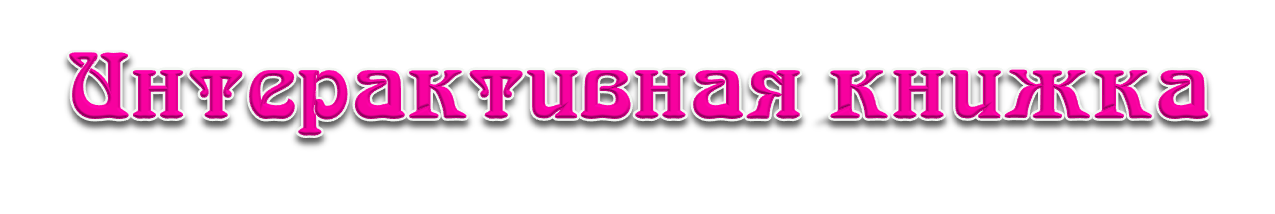 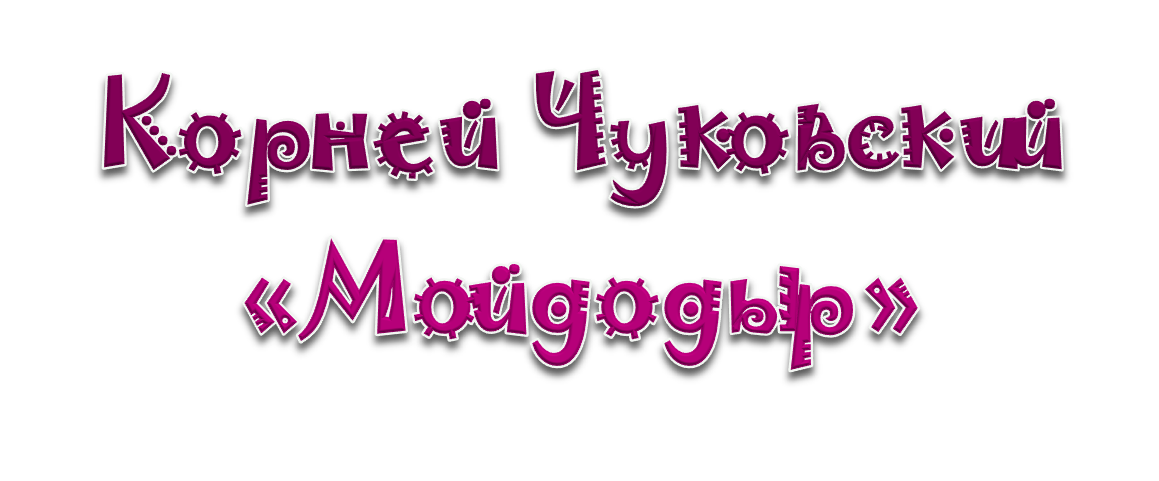 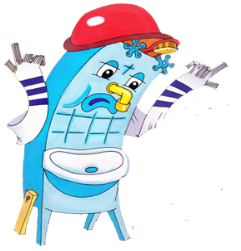 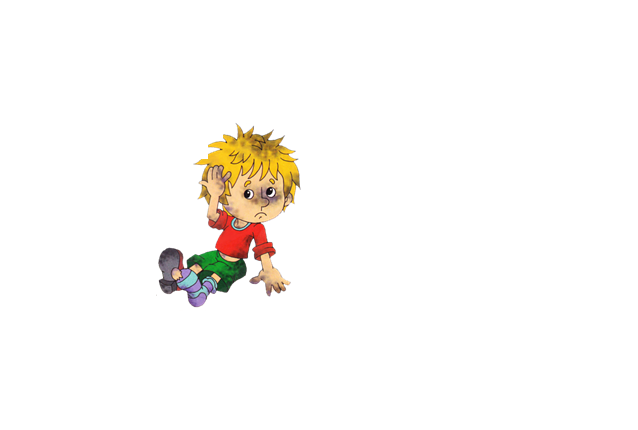 и
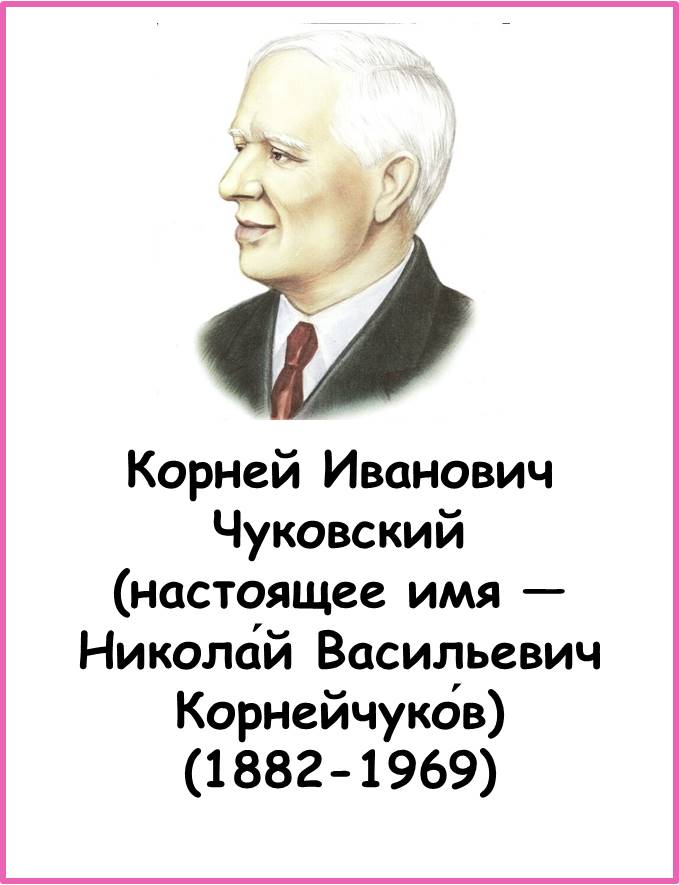 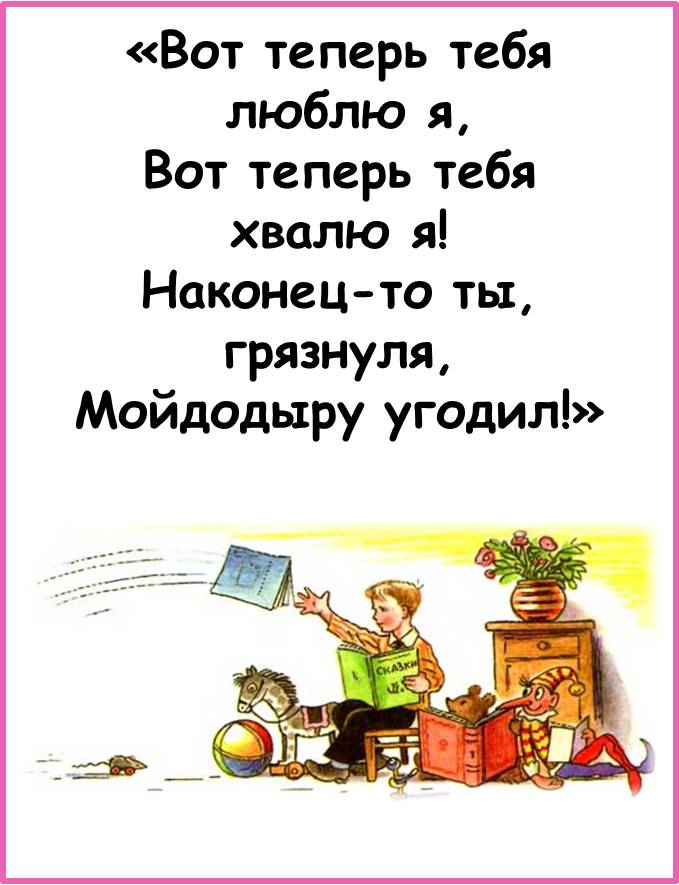 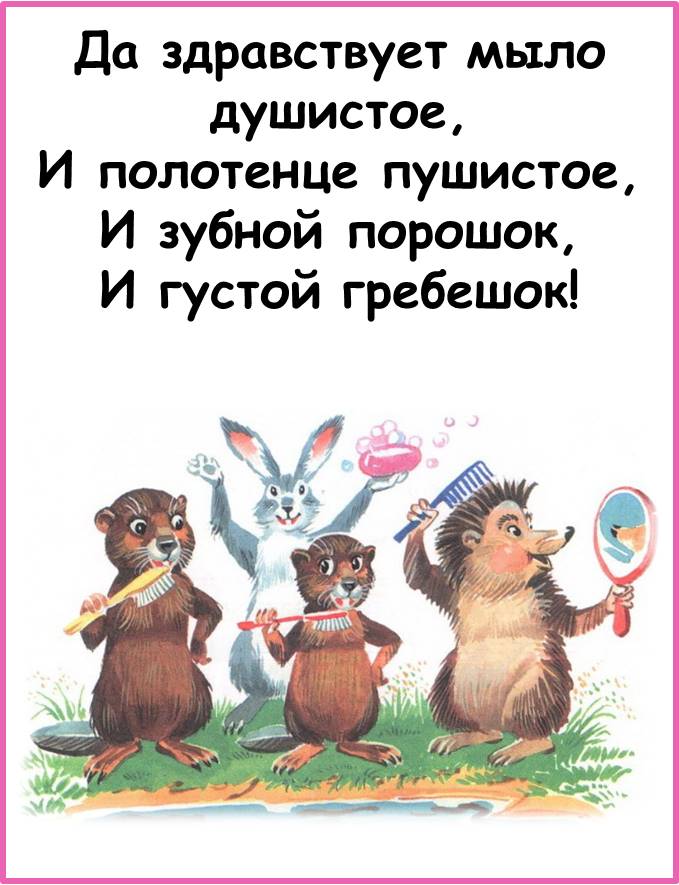 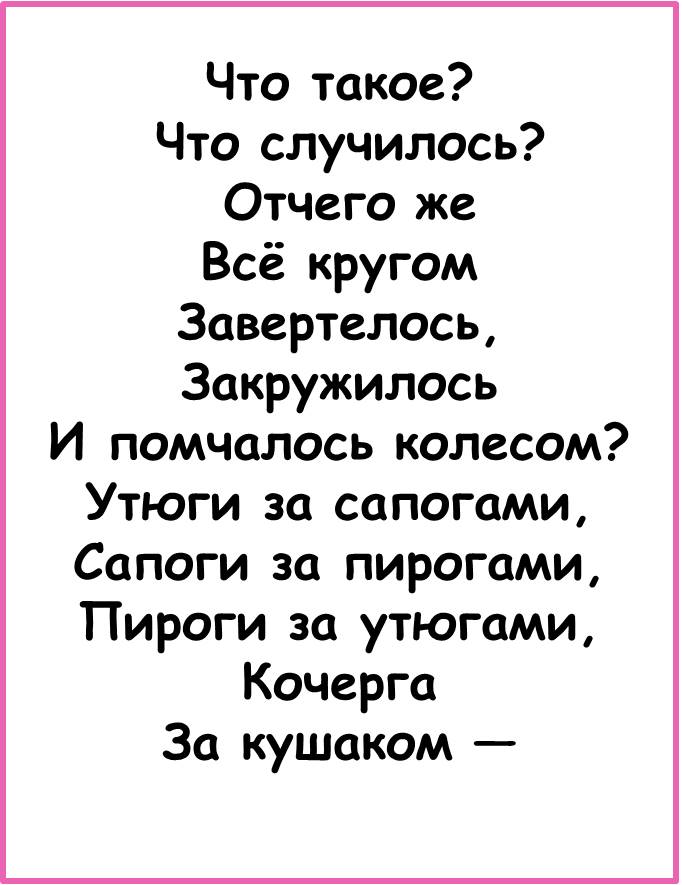 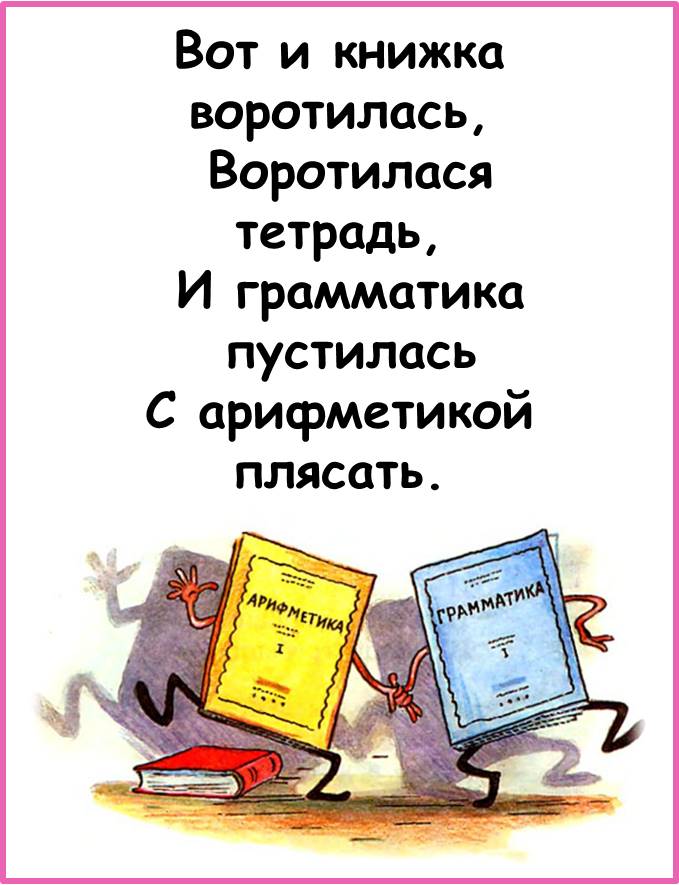 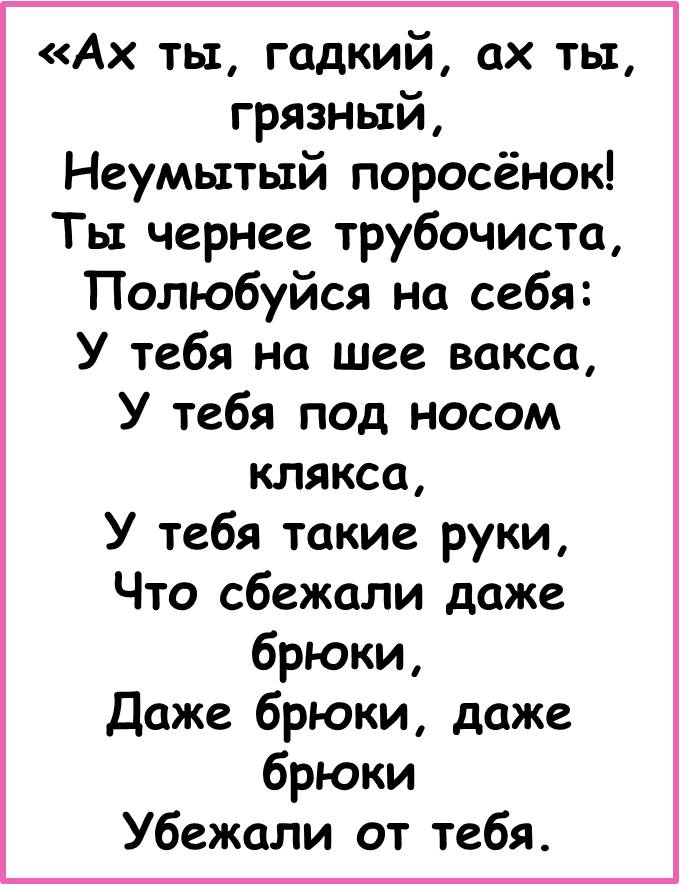 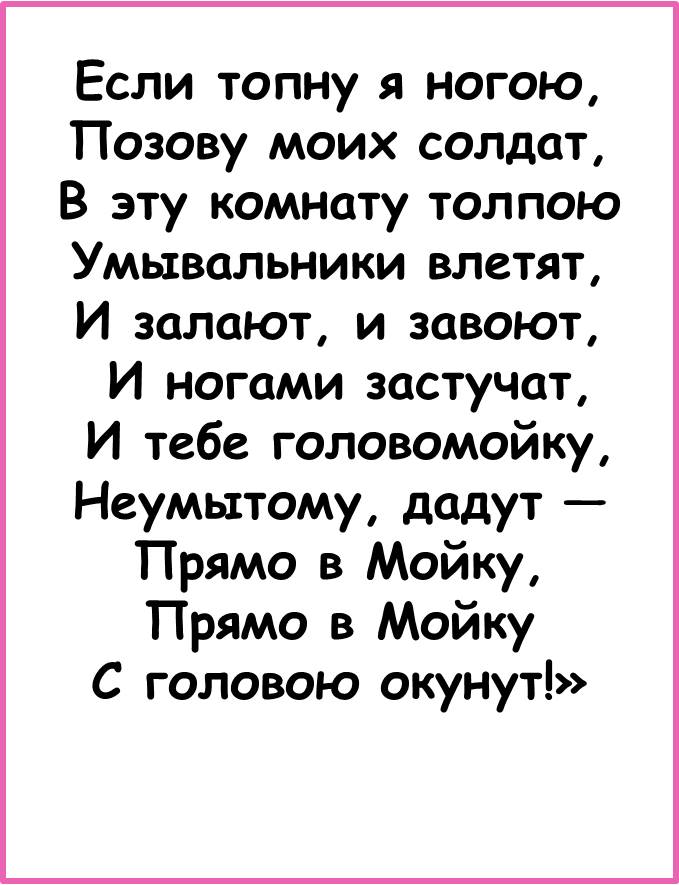 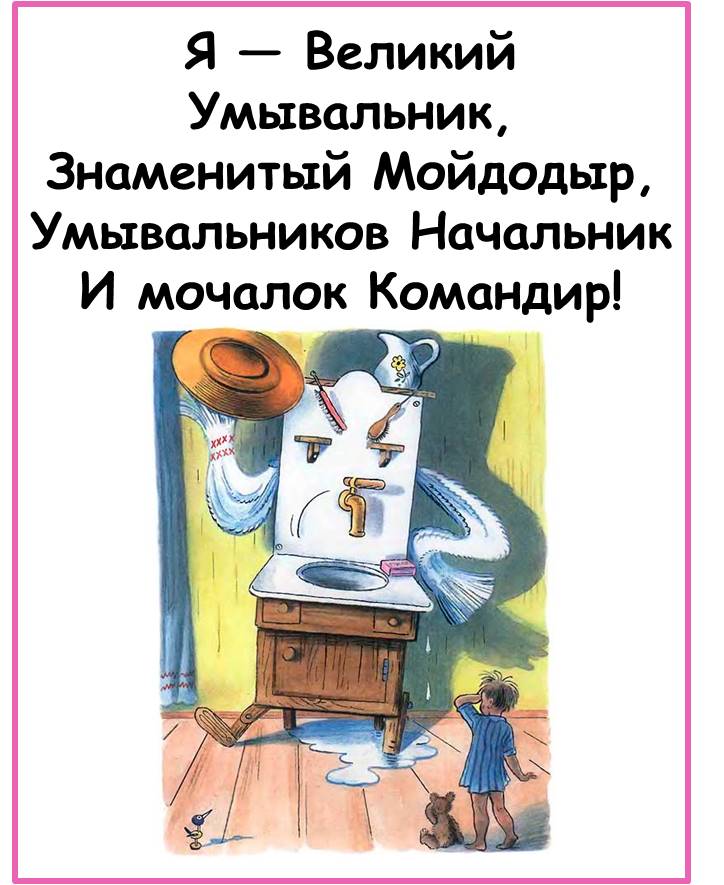 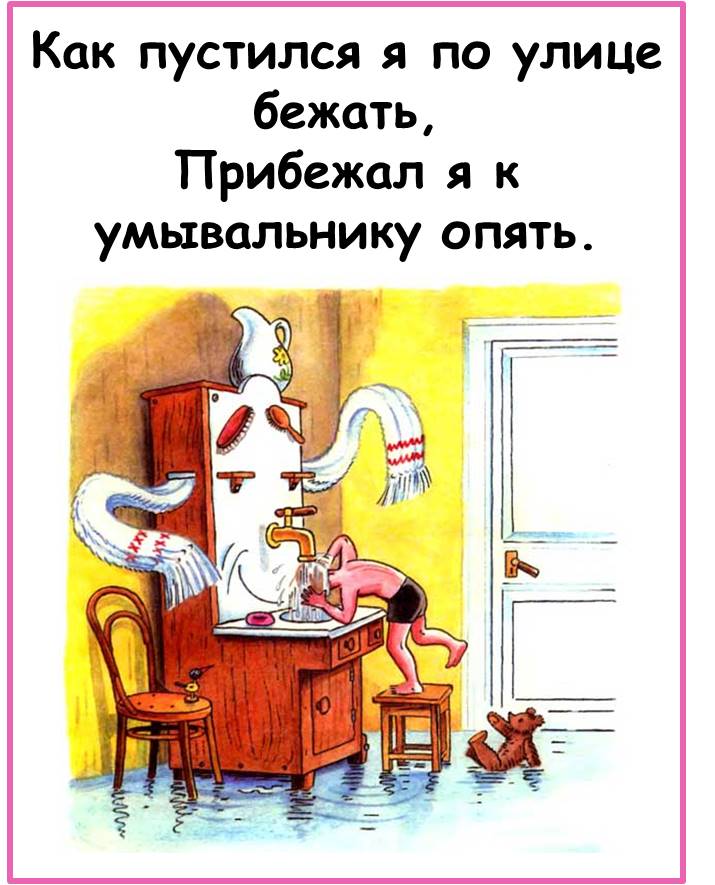 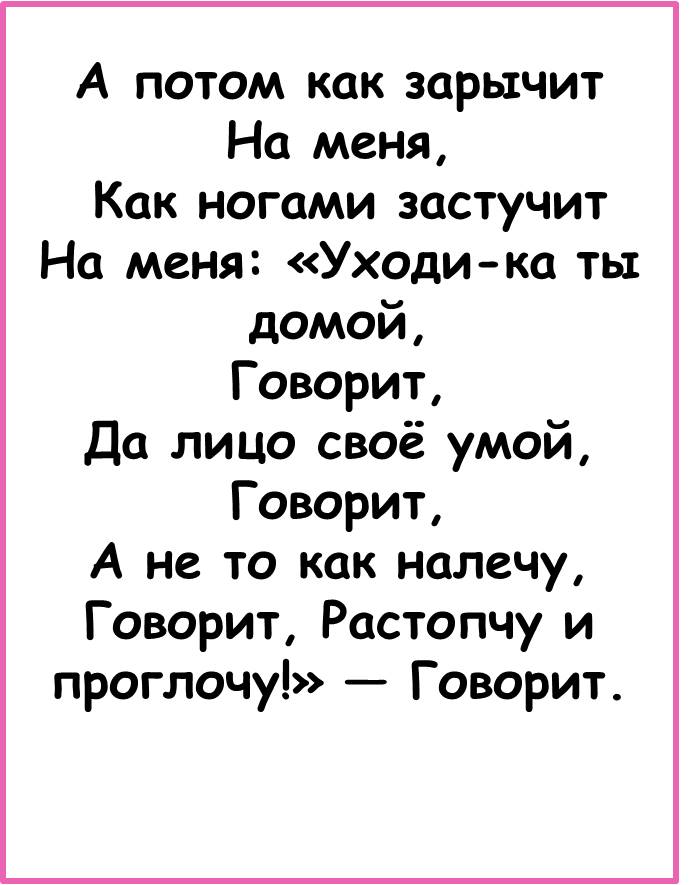 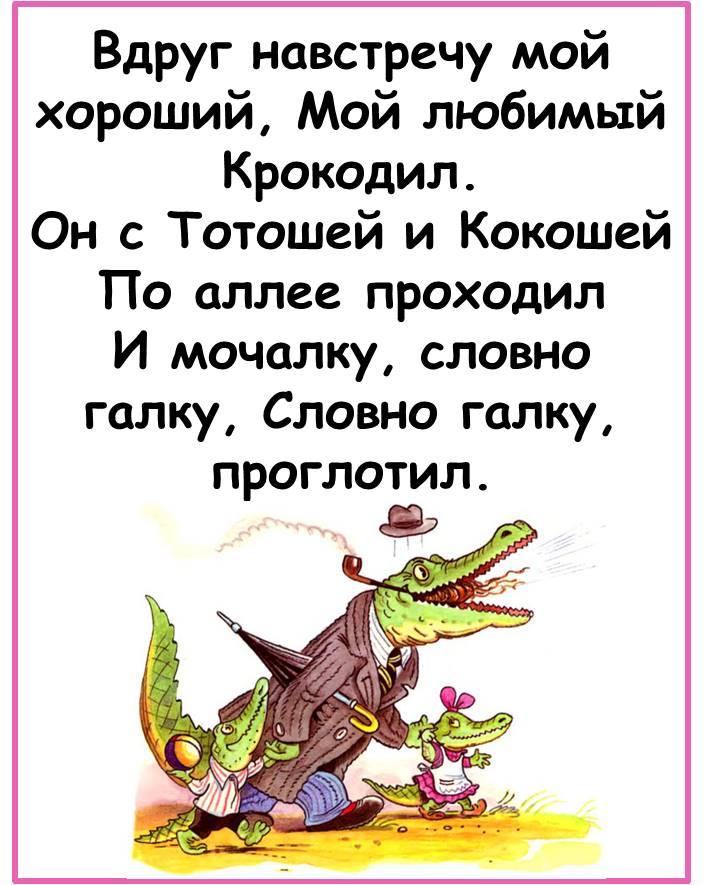 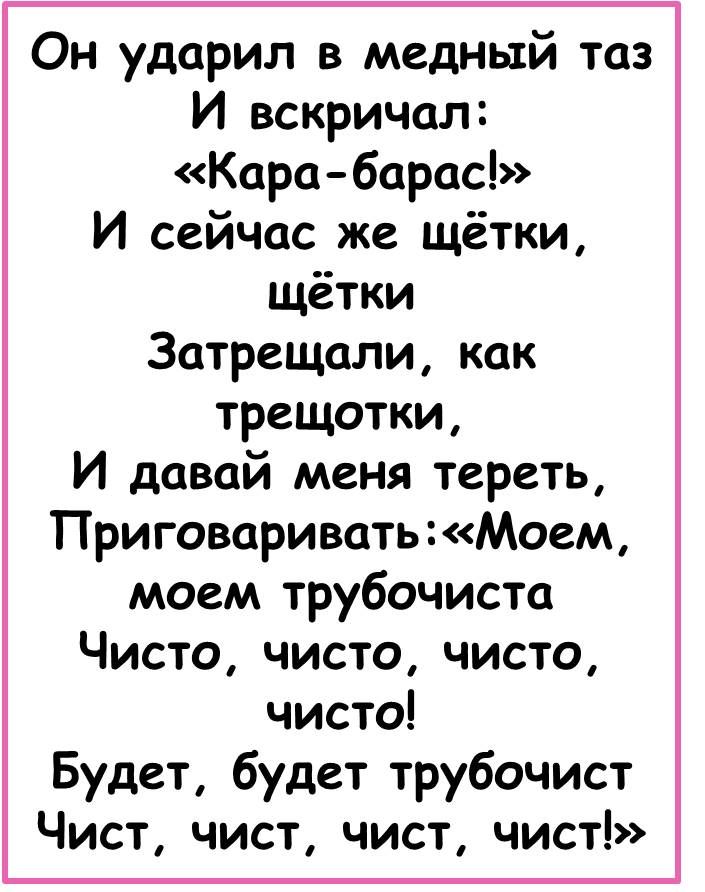 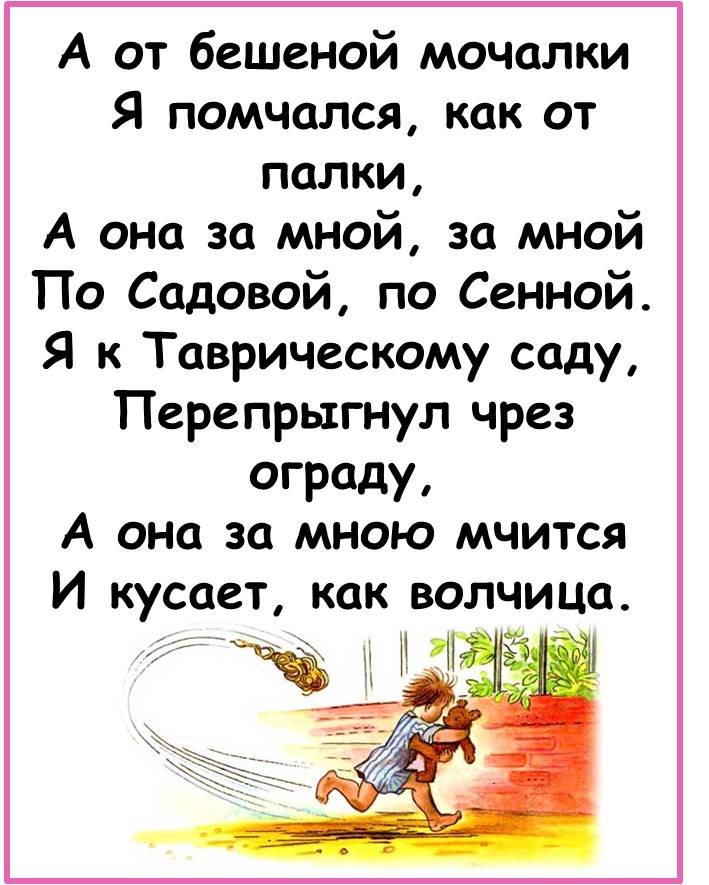 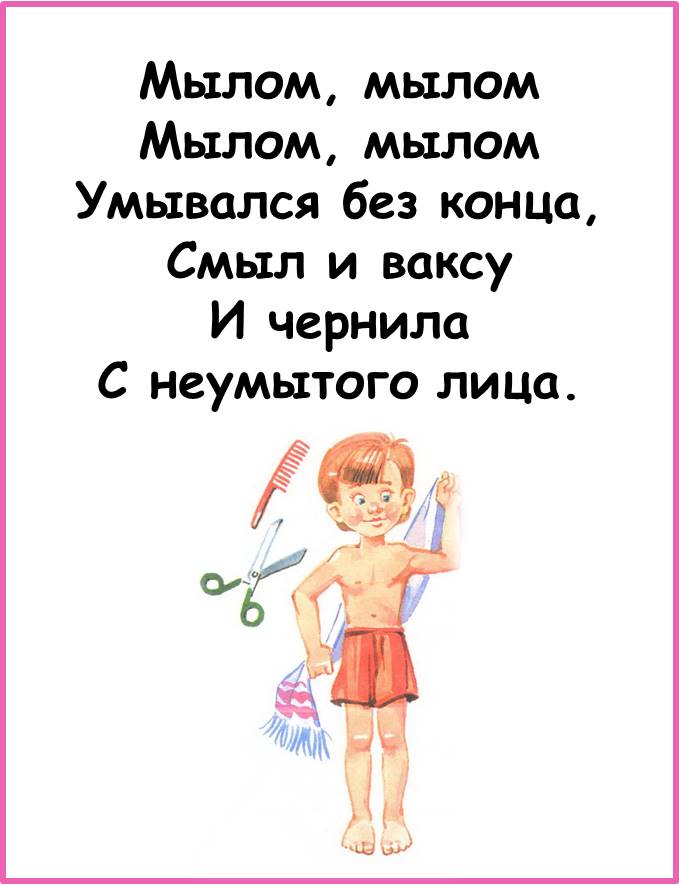 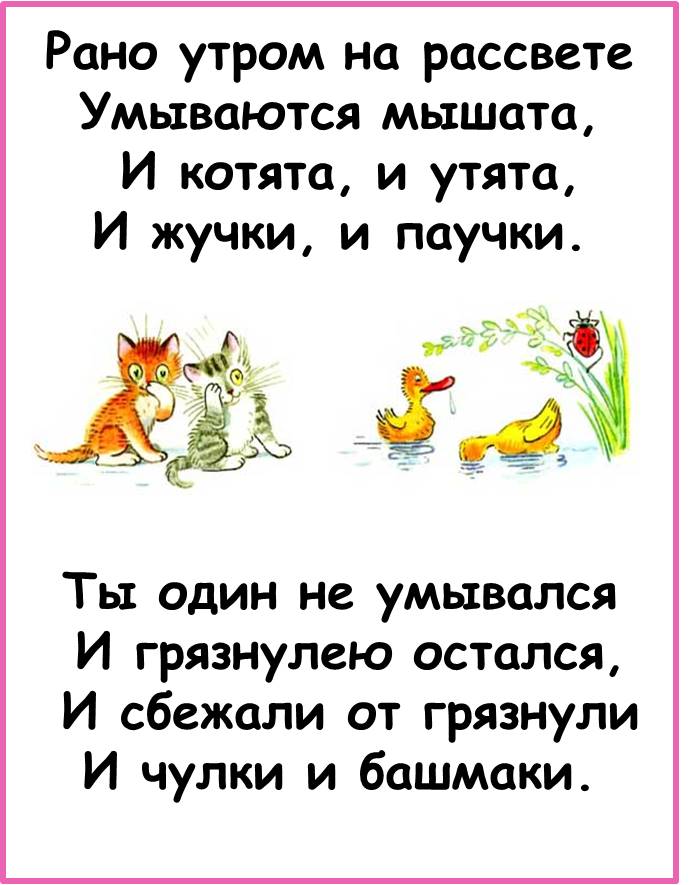 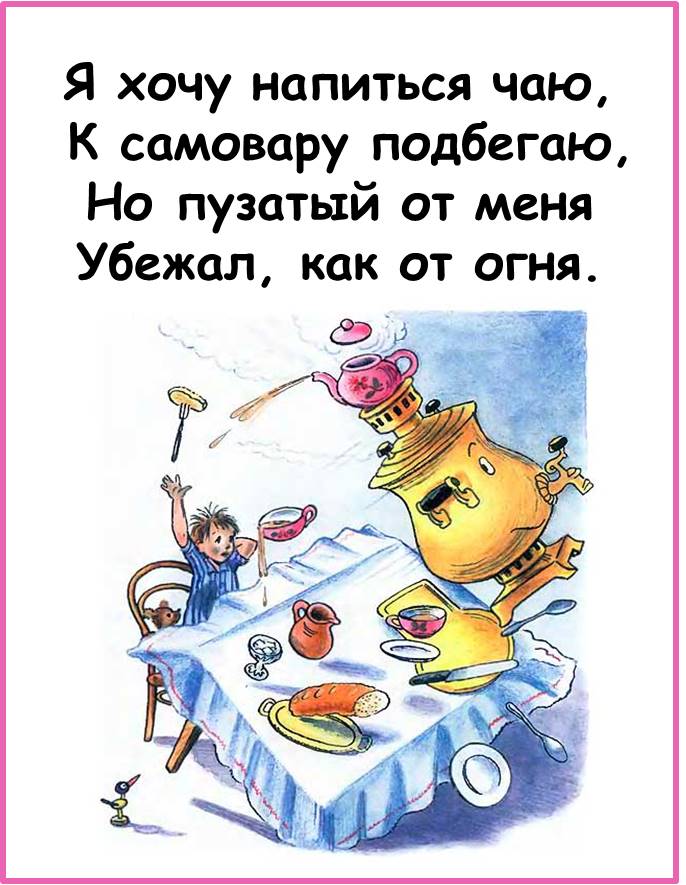 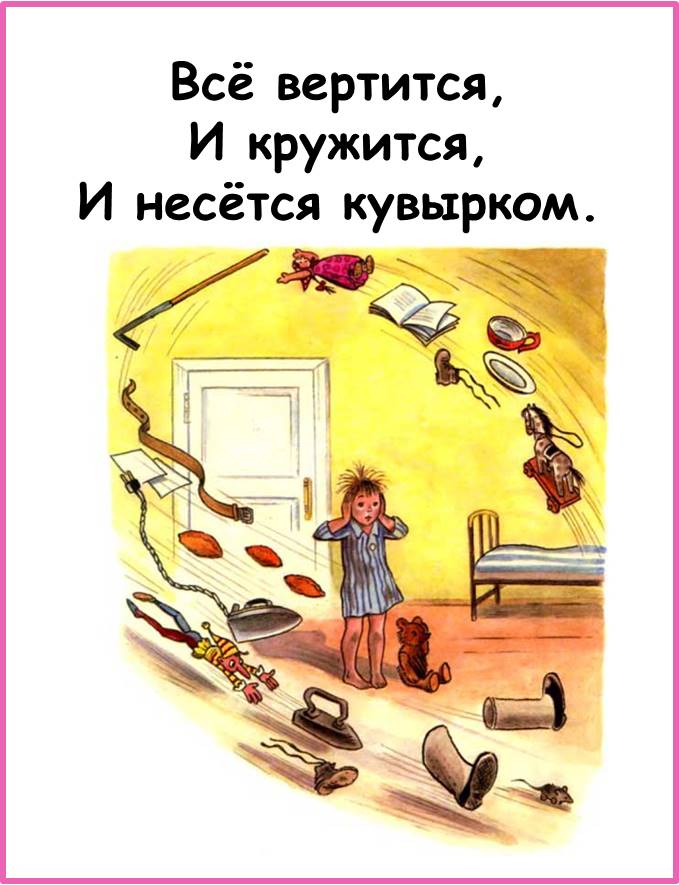 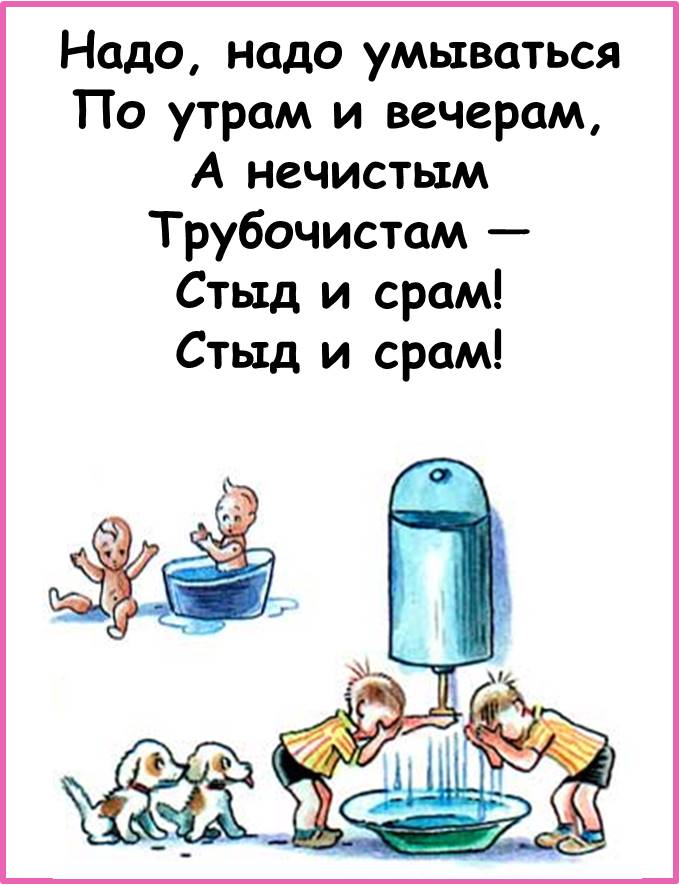 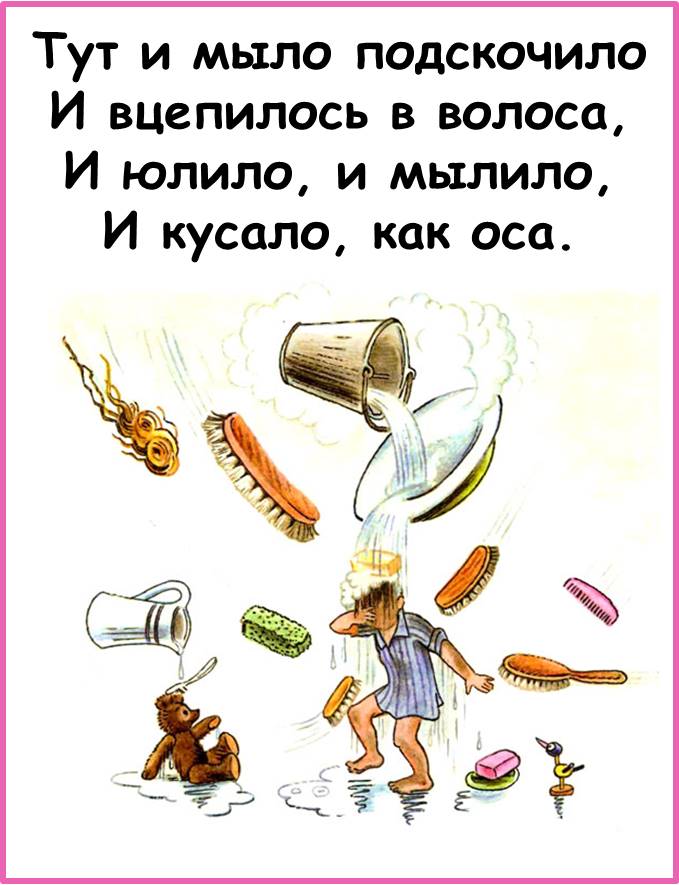 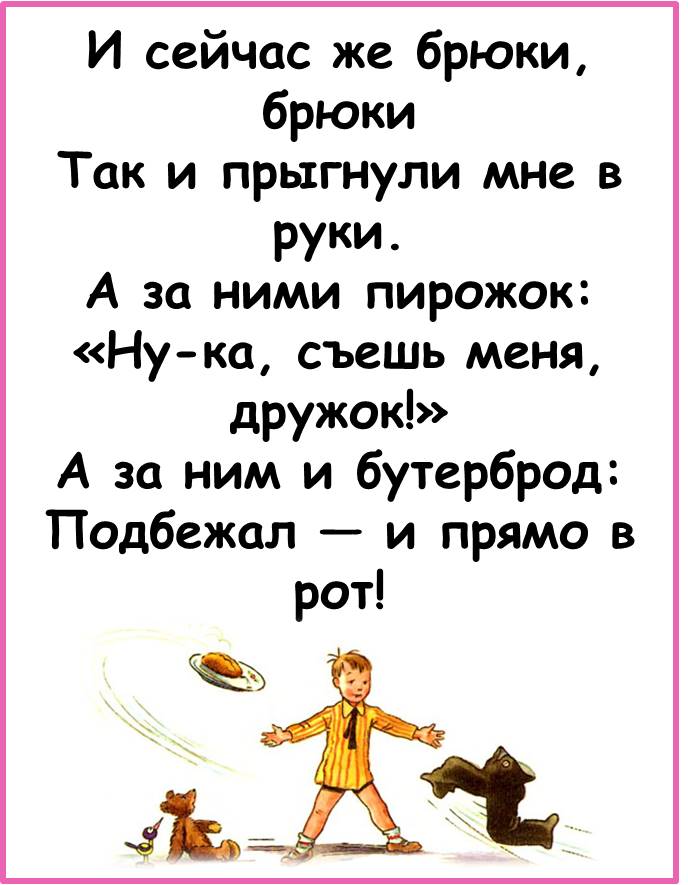 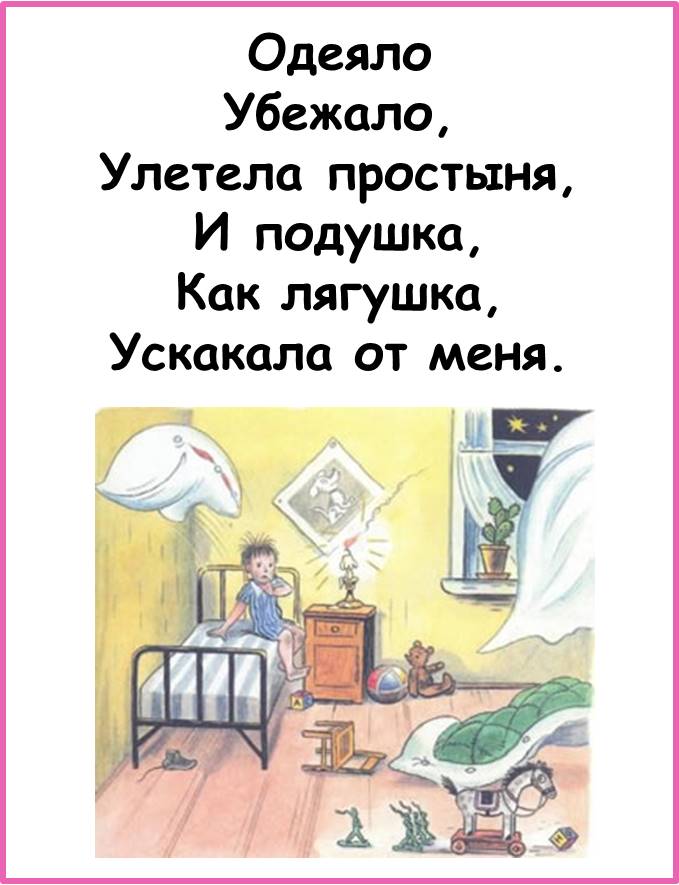 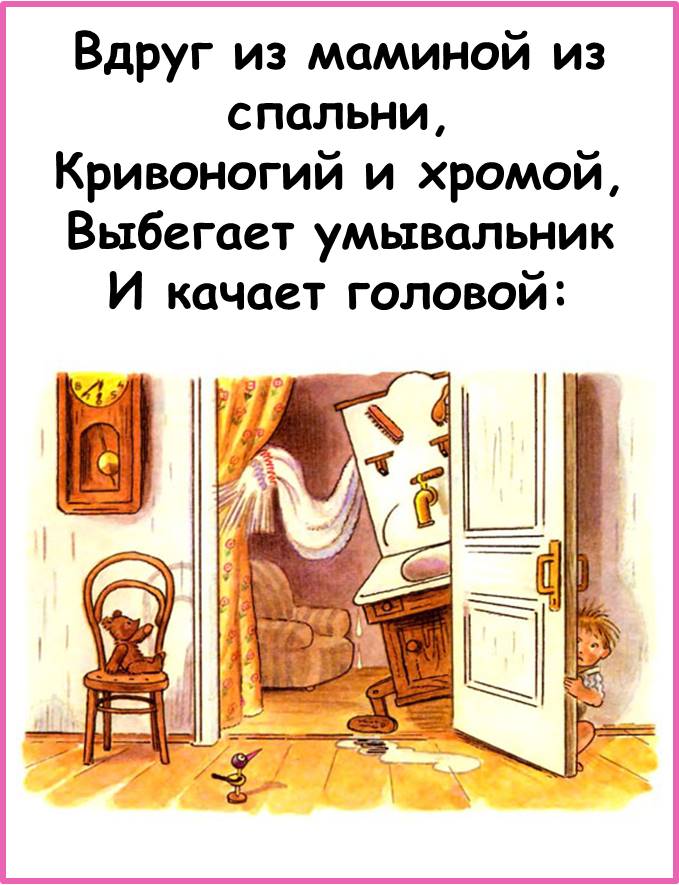 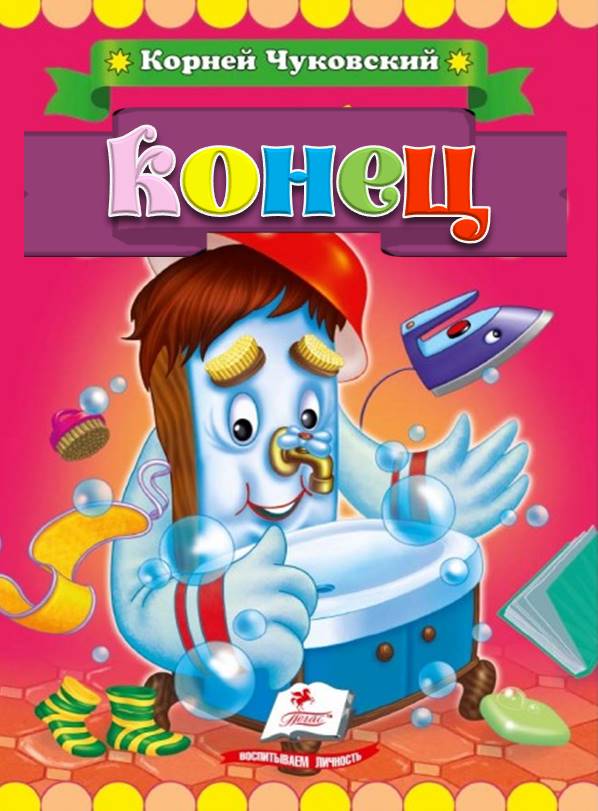 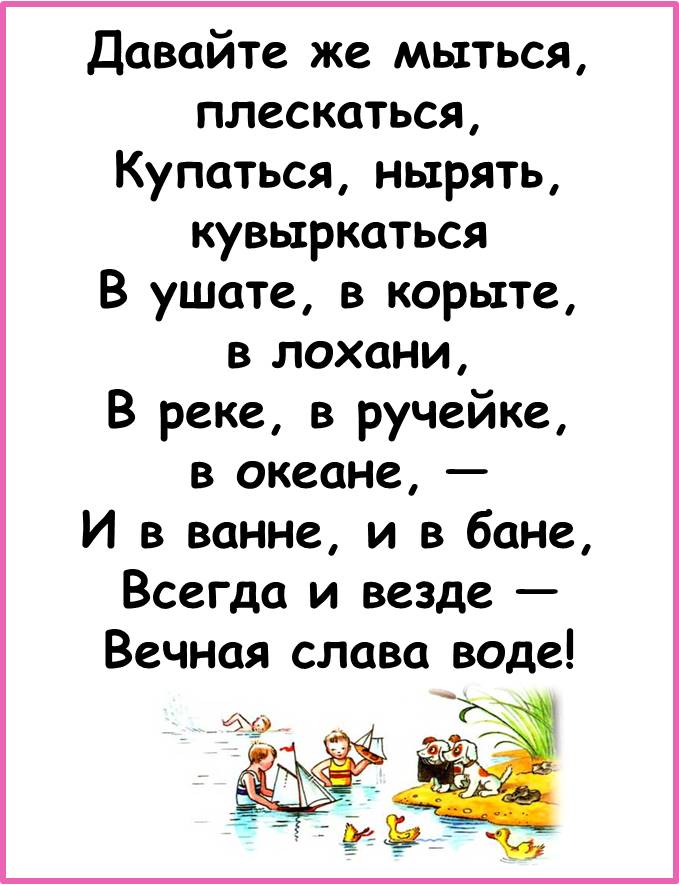 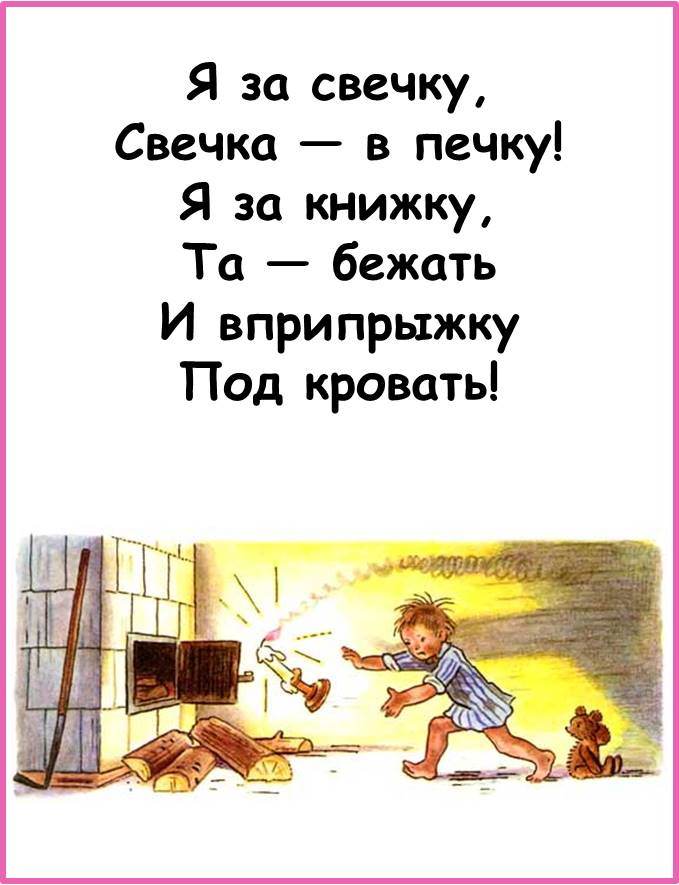 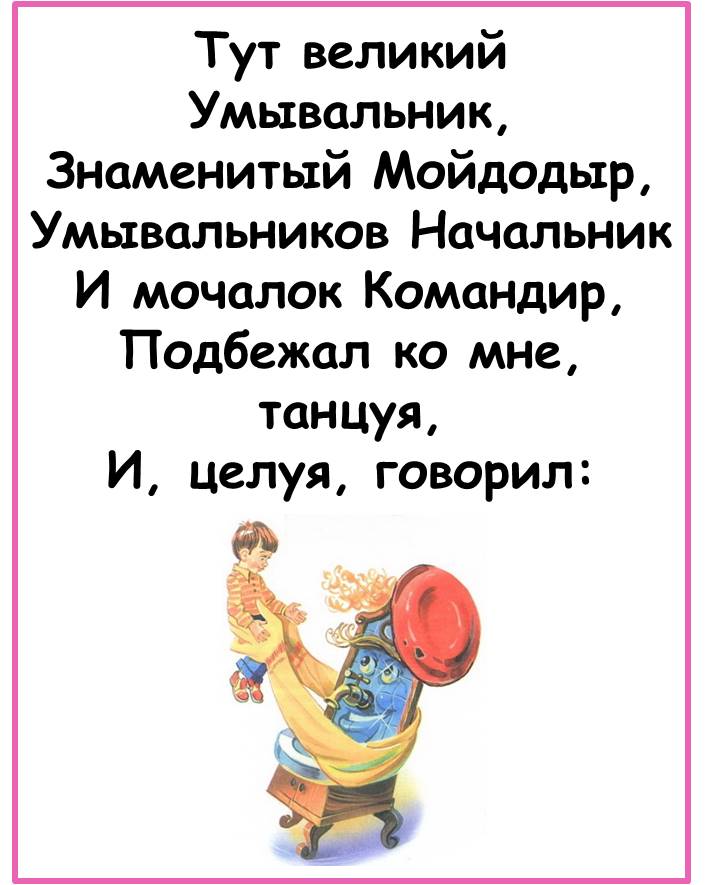 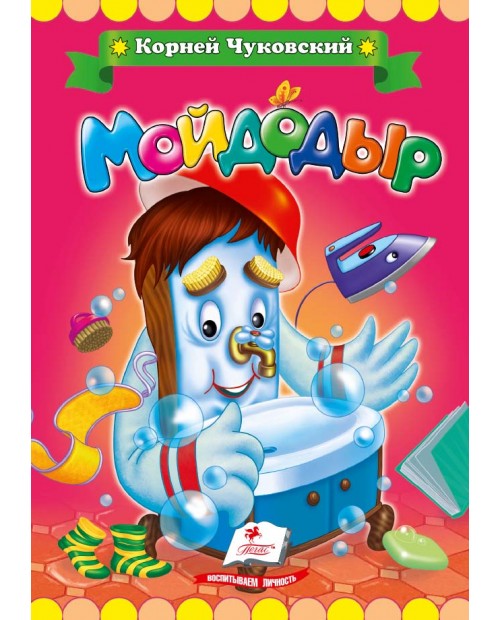 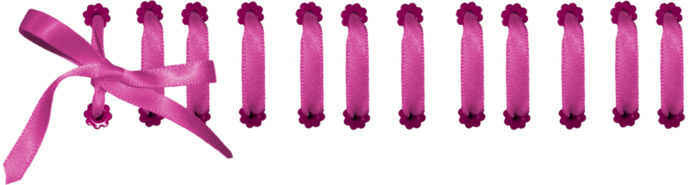 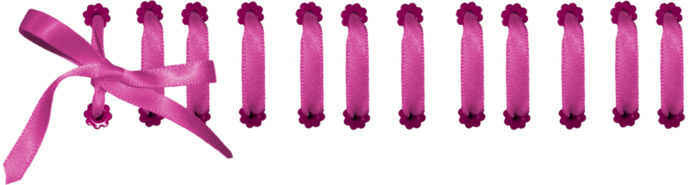 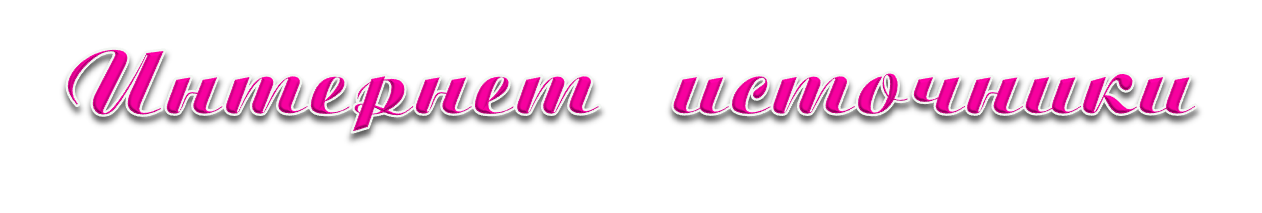 Мойдодыр
Обложка
Шнуровка 
Текст и картинки:
Мойдодыр   
Мойдодыр 
Портрет 
Приём «Листание»
Автор шаблона Лебедев С. Н.